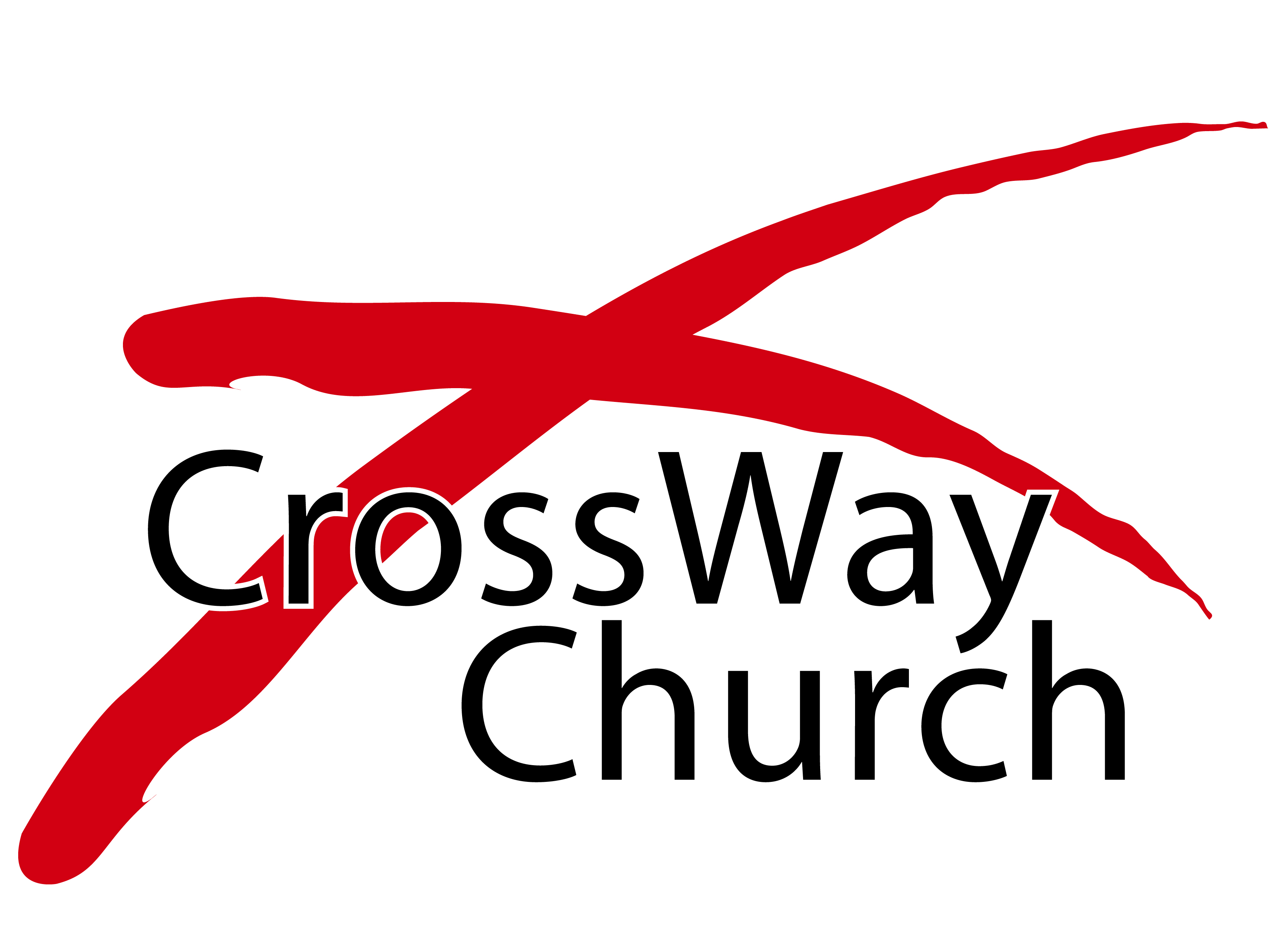 The Baptism of Jesus
A Special Sunday Message
Matthew 3:13-17
© October 9, 2016
  Pastor Paul K. Kim
SALVATION: A CHANGE NOT OF ENVIRONMENT BUT OF BEING
Two aspects of salvation are:

Restoration of our relationship with God
To become sons of God (change of identity = justification)
Restoration of God’s image in us
To become more like sons of God (change of character = sanctification)

These changes of our salvation are by grace (not by works) through faith (not by self-efforts) in Christ (not in anyone else).

The baptism of Jesus reveals special meanings of this grace by which we are saved and live our Christian life.
WHY WAS JESUS BAPTIZED?
13 Then Jesus came from Galilee to the Jordan to John, to be baptized by him. 14 John would have prevented him, saying, “I need to be baptized by you, and do you come to me?” 15 But Jesus answered him, “Let it be so now, for thus it is fitting for us to fulfill all righteousness.” Then he consented. 16 And when Jesus was baptized, immediately he went up from the water, and behold, the heavens were opened to him, and he saw the Spirit of God descending like a dove and coming to rest on him; 17 and behold, a voice from heaven said, “This is my beloved Son, with whom I am well pleased.”
Matthew 3:13-17

* The eschatology of the first-century Jews was the concept of two ages:
“This age” under the dominion of Satan and
“The age to come” in the kingdom of God. 
John’s ministry was to prepare—for the Messiah (Jesus) + with the people of God.
1 In those days John the Baptist came preaching in the wilderness of Judea, 2 “Repent, for the kingdom of heaven is at hand.” 3 For this is he who was spoken of by the prophet Isaiah when he said,

“The voice of one crying in the wilderness:‘Prepare the way of the Lord; make his paths straight.’”

4 Now John wore a garment of camel's hair and a leather belt around his waist, and his food was locusts and wild honey. 5 Then Jerusalem and all Judea and all the region about the Jordan were going out to him, 6 and they were baptized by him in the river Jordan, confessing their sins.
Matthew 3:1-6
WHY WAS JESUS BAPTIZED?
It was NOT because he needed repentance (having no sins). 

Rather, was to identify himself with sinners to make their salvation. 

It was to begin Jesus’ public ministry with the anointing of the Holy Spirit and the favored love of the Father.

It points to the cross of Calvary as the Suffering Servant (Isaiah 53) to “fulfill all righteousness” (i.e., for both John and Jesus to do the will of God for salvation in the Lamb of God).
WHAT SPECIAL MEANINGS DOES THE BAPTISM OF JESUS REVEAL?
It reveals God’s sovereign grace in giving all believers a NEW IDENTITY as “sons of God” IN CHRIST. 

This is God’s reality for us in Christ for the people of God.
This is by God’s sovereign grace—not by human merit or efforts.

25 But now that faith has come, we are no longer under a guardian, 26 for in Christ Jesus you are all sons of God, through faith. 27 For as many of you as were baptized into Christ have put on Christ.Galatians 3:25-27
WHAT SPECIAL MEANINGS DOES THE BAPTISM OF JESUS REVEAL?
2)  It reveals God’s acceptance of believers in Christ as “HIS BELOVED SONS” not by works but BY GRACE.

It’s now—not after we improve ourselves or cleaned up better.
It’s God’s gift for us to become more like His Son.

1 See what kind of love the Father has given to us, that we should be called children of God; and so we are. The reason why the world does not know us is that it did not know him. 2 Beloved, we are God's children now, and what we will be has not yet appeared; but we know that when he appears we shall be like him, because we shall see him as he is.1 John 3:1-2
WHAT SPECIAL MEANINGS DOES THE BAPTISM OF JESUS REVEAL?
3)  It reveals GOD’S AMAZING LOVE AND JOY on those who are in Christ right now BY GRACE. 
God’s love and joy on us is because God sees us through Christ.
This means that we cannot make God love us more or less by our doing.

17 The Lord your God is in your midst,
    a mighty one who will save;
he will rejoice over you with gladness;
    he will quiet you by his love;
he will exult over you with loud singing.Zephaniah 3:17
WHAT SPECIAL MEANINGS DOES THE BAPTISM OF JESUS REVEAL?
3)  It reveals GOD’S AMAZING LOVE AND JOY on those who are in Christ right now BY GRACE. 
God’s love and joy on us is because God sees us through Christ.
This means that we cannot make God love us more or less by our doing.

26 ”I made known to them your name, and I will continue to make it known, that the love with which you have loved me may be in them, and I in them.”John 17:26
HOW CAN WE APPLY HOW GOD REALLY SEES US IN FOLLOWING CHRIST?
We are to accept the acceptance of God by fully embracing our new identity in Christ by faith AS THE BELOVED SON NOT AS A HIRED SERVANT. 

Know that God’s truth is eternal reality for us.
Reject legalism and pride and accept the grace and humility in Christ.
Living Not As A Hired Servant But As A Beloved Son
One of the greatest challenges of the spiritual life is to receive God’s forgiveness. There is something in us humans that keeps us clinging to our sins and prevents us from letting God erase our past and offer us a completely new beginning. Sometimes it even seems as though I want to prove to God that my darkness is too great to overcome. While God wants to restore me to the full dignity of sonship, I keep insisting that I will settle for being a hired servant. But do I truly want to be restored to the full responsibility of the son? Do I truly want to be so totally forgiven that a completely new way of living becomes possible? Do I trust myself and such a radical reclamation? Do I want to break away from my deep-rooted rebellion against God and surrender myself so absolutely to God’s love that a new person can emerge? Receiving forgiveness requires a total willingness to let God be God and do all the healing, restoring and renewing. As long as I want to do even a part of that myself, I end up with partial solutions, such as becoming a hired servant. As a hired servant, I can still keep my distance, still revolt reject, strike, run away, or complain about my pay. As the beloved son, I have to claim my full dignity and begin preparing myself to become the father.
— Henri J. M. Nouwen
HOW CAN WE APPLY HOW GOD REALLY SEES US IN FOLLOWING CHRIST?
2)  We are to  LIVE BY FAITH WITH OUR TRUE SELF who is deeply loved and       well pleased by God our ABBA.


Do NOT listen to the lies of the Evil One who discourages you.
Gain your energy by accepting the acceptance of God to become more like sons of God, practicing self-denial daily.
THREE PRACTICAL QUESTIONS FOR OUR EVERYDAY LIFE
What one insight hit home for you from today’s sermon on the baptism of Jesus?

What would it mean for you to accept yourself as “God’s beloved son” by grace through faith in Christ?  

What is your first step toward believing the reality of God’s unconditional love and joy over you right now?
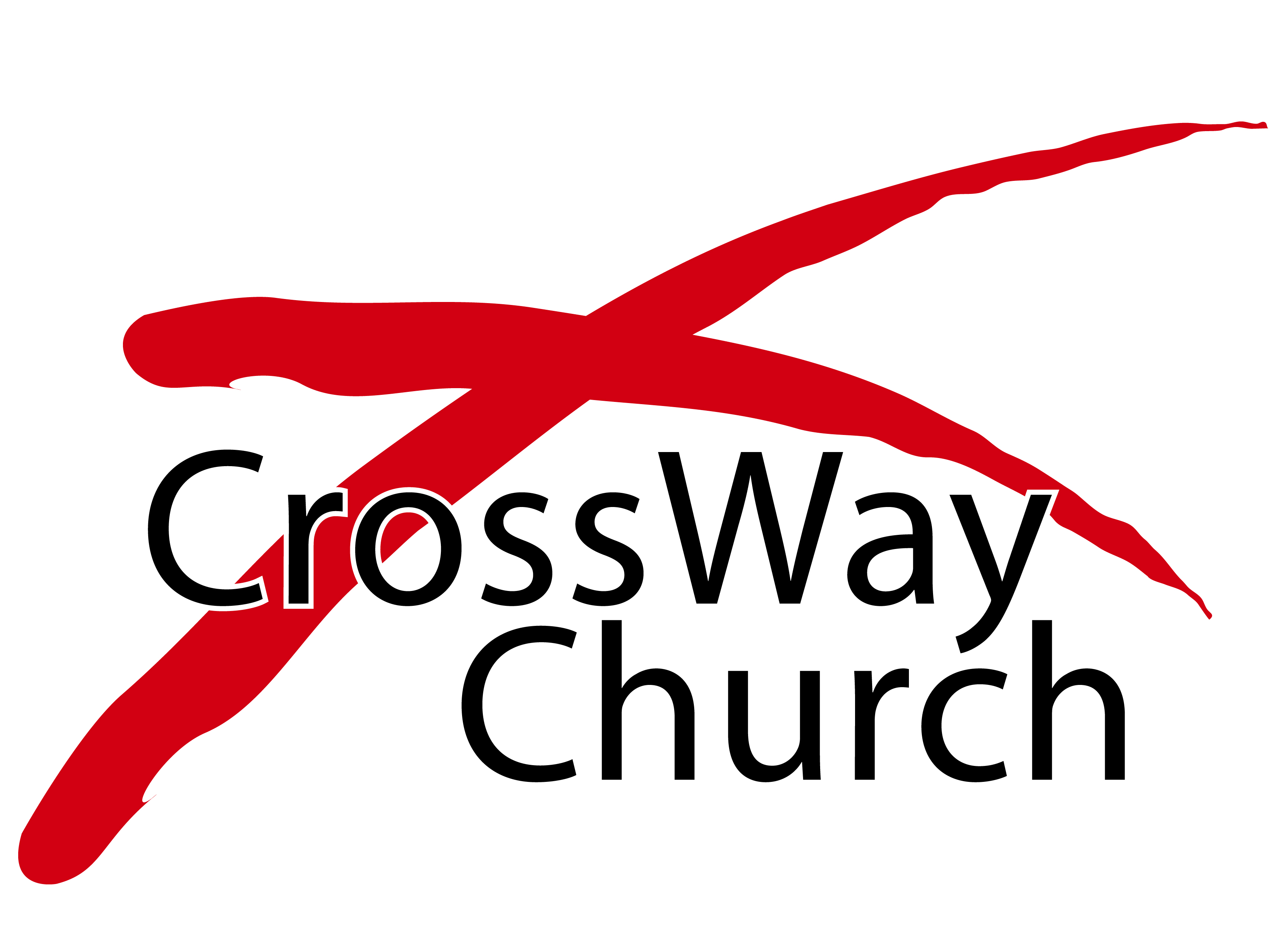